ESG-повестка 2022 в Росатоме
Лион Полина Юрьевна
Директор Департамента устойчивого развития 
Госкорпорации «Росатом»
31.03.2022
ESG-реальность 2022
Внешний запрос на ESG
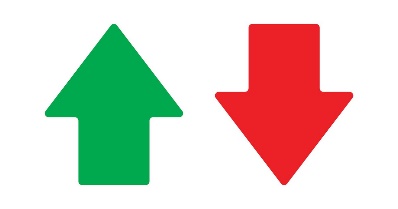 Требования европейских рынков (требования заказчиков, CBAM, Таксономия ЕС)
Инструменты зеленого финансирования
Климатическое регулирование и обязательства
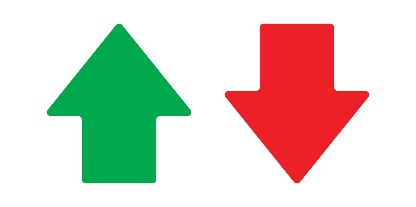 Необходимость доформирования климатического регулирования в России и других странах (ЕАЭС, СНГ, ЮВА и БВСА)
Принятые климатические обязательства страны и отдельных компаний
Внедрение ESG-требований в корпоративные процессы
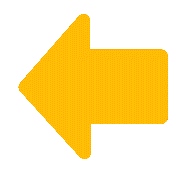 ESG-отчетность
Энергопереход
ESG-повестка 2022 в Росатоме
Повышение качества публичной нефинансовой отчетности, мониторинг ESG-индикаторов
1.
Внутренняя квалификация ESG-качества продуктовой линейки
2.
Пилотирование Кодекса поставщика Росатома
3.
Оценка соответствия российских атомных технологий критериям Таксономии ЕС
4.
Расчет совокупного углеродного следа Росатома (scope 1,2), программа мероприятий по управлению углеродным следом
5.
Разработка и внедрение политики по правам человека
6.
Обучение по УР для сотрудников отрасли
7.
Запрос к государству
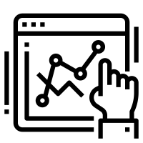 Требования по публичной нефинансовой отчетности
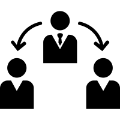 Механизмы поддержки устойчивой зеленой деятельности и отдельных проектов (энергопереход, экологическое воздействие)
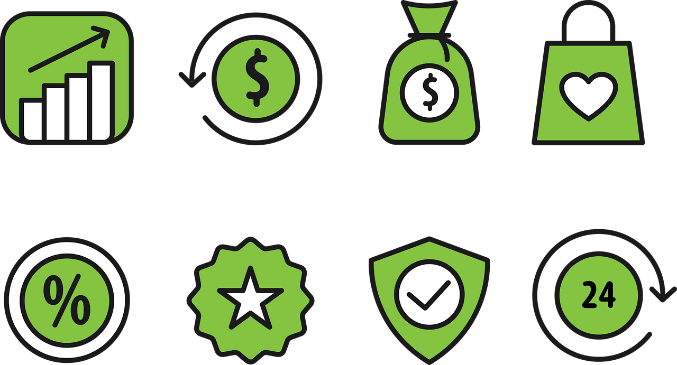 Развитие «зеленых» финансовых инструментов
Климатическое регулирование, «зеленые» сертификаты и национальная система торговли углеродными единицами
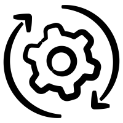 Диалог по гармонизации и совместной разработке                                ESG-регулирования со странами-партнерами
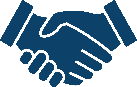